CORRECTED SLIDE ON PROJECTED LEARNER DROP OUT AS AT 23 OCTOBER PER GRADE
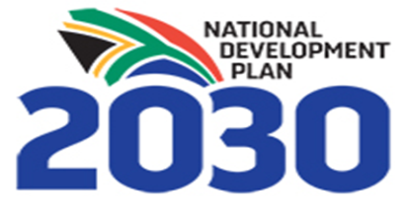 1
NUMBER OF LEARNERS PER GRADE WHO CANNOT BE ACCOUNTED FOR AND MIGHT HAVE DROPPED OUT OF SCHOOL
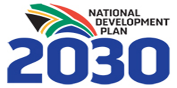